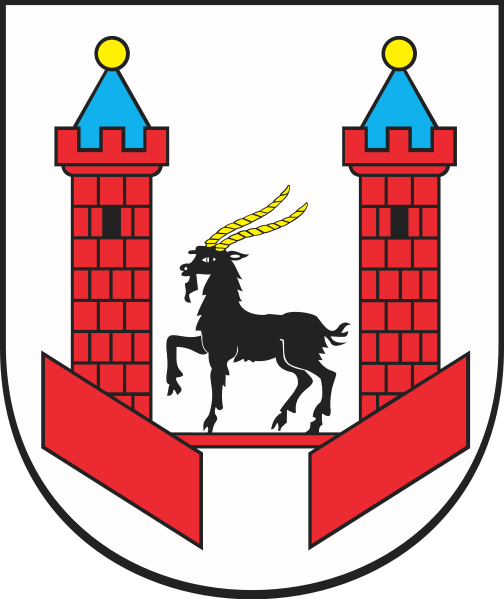 Praszka- dzieje i ciekawe miejsca miasta
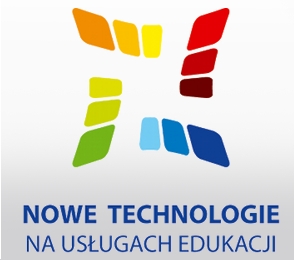 Położenie geograficzne
Współrzędne geograficzne:
N = 51°03'03,6'' = 51,051° = 353941 mE = 18°27'15,3'' = 18,45427° = 461760 m
Położenie
Miasto i gmina Praszka położone jest w północno-wschodniej części województwa opolskiego. Powierzchnia tej jednostki terytorialnej wynosi 102,8 km2.
Siedzibą gminy jest miasto Praszka leżące w środkowo-zachodniej części gminy, w międzyrzeczu Prosny i Wyderki.
Herb
W środku białego pola, między dwoma basztami, na kładce, kroczący czarny kozioł, ze złotymi rogami i podniesioną przednią prawą nogą, zwrócony w prawo. Każda z baszt zakończona trzema blankami i gotyckim daszkiem, zwieńczonym złotą kulą. W każdej z nich, widnieje jeden otwór strzelniczy, u podstawy natomiast skośny fragment muru obronnego. Baszty, mury i kładka o barwie czerwonej, daszki baszt niebieskie.
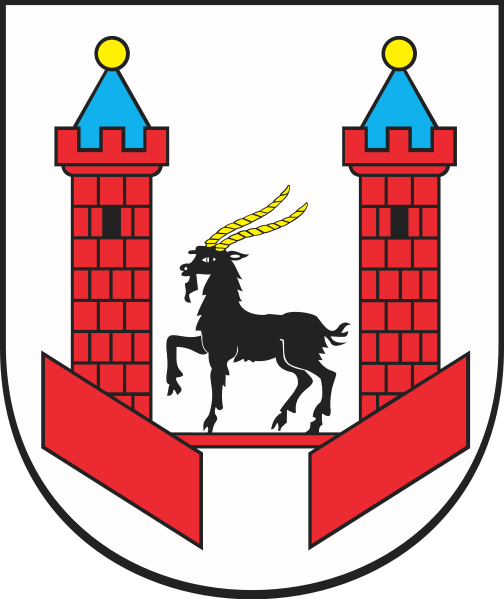 Gmina Praszka
Gmina Praszka jest gminą miejsko-wiejską o charakterze przemysłowo-rolniczym. Obecnie gmina Praszka liczy 14519 mieszkańców, z czego 8716 to mieszkańcy miasta. Miasto położone jest w centrum regionu rolniczego, dla którego stanowi bazę zaopatrzeniową i usługową, a także ośrodek kulturalno-oświatowy.
Praszka uwieczniona
Rynek w Praszce
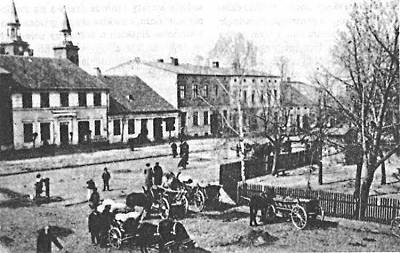 Brama getta żydowskiego w Praszce
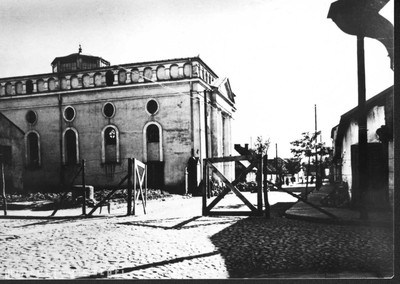 Stacja kolei wąskotorowej w 1919r.
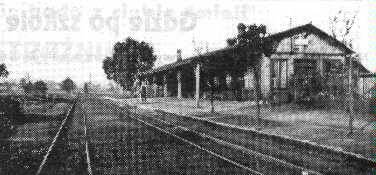 Ulica Senatorska w 1963r.
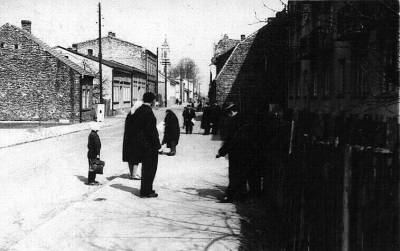 Plac grunwaldzki w 1963r.
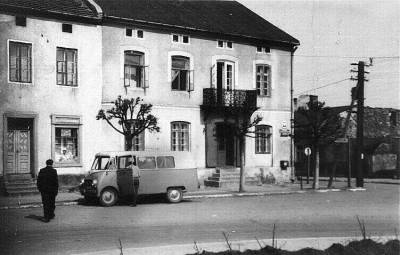 Kościół pw. Wniebowzięcia NMP
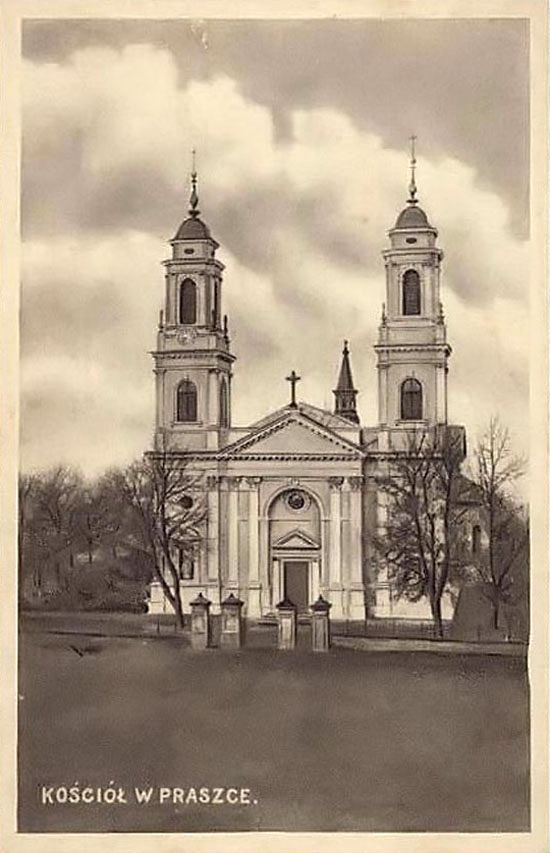 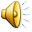 Kościół pw. Wniebowzięcia NMP
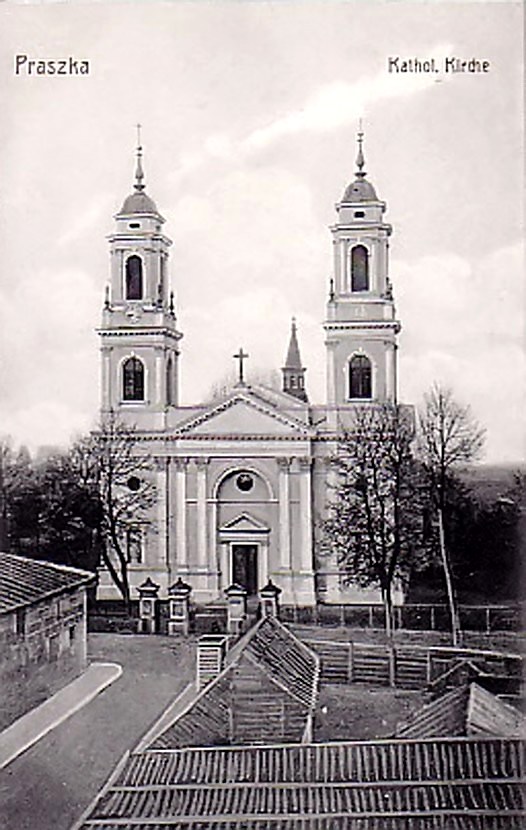 Defilada Oddziału Straży Granicznej 3-go maja 1939r.
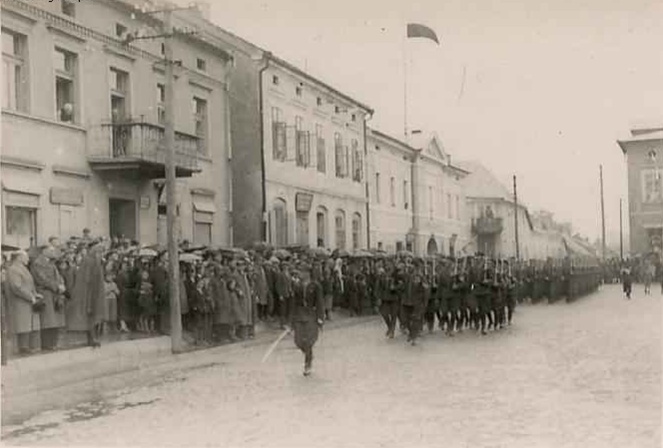 Zabytki w Praszce
Kościół pw. Wniebowzięcia NMP
Kościół pw. Wniebowzięcia Najświętszej Maryi Panny, murowany, wybudowany w latach 1872-1874 według projektu Anzelma Krysińskiego, konsekrowany w 1884 r., rozbudowany w latach 1911-1913.
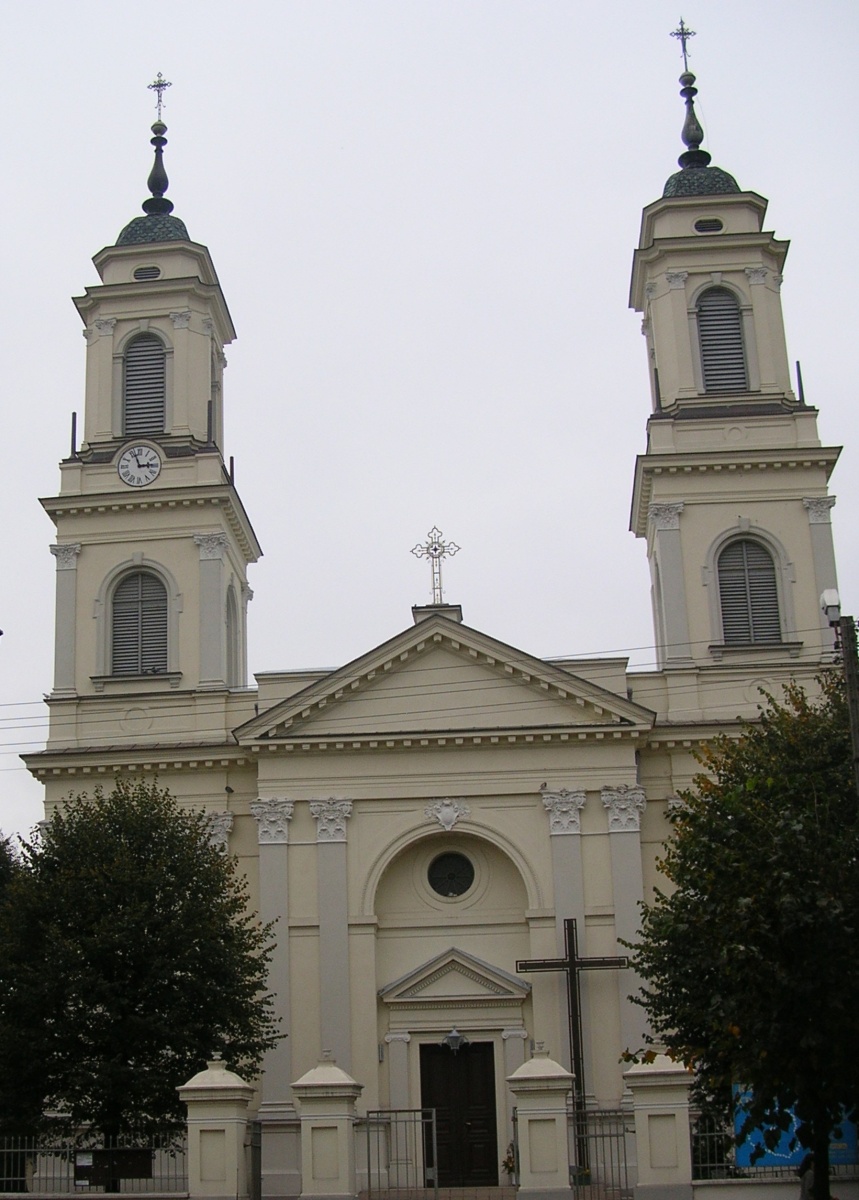 Kolej wąskotorowa relacji Praszka-Wieluń
Zabytkowa kolej wąskotorowa. Podczas II wojny światowej Niemcy pozwolili na połączenie okupowanej Praszki z Olesnem i Wieluniem.
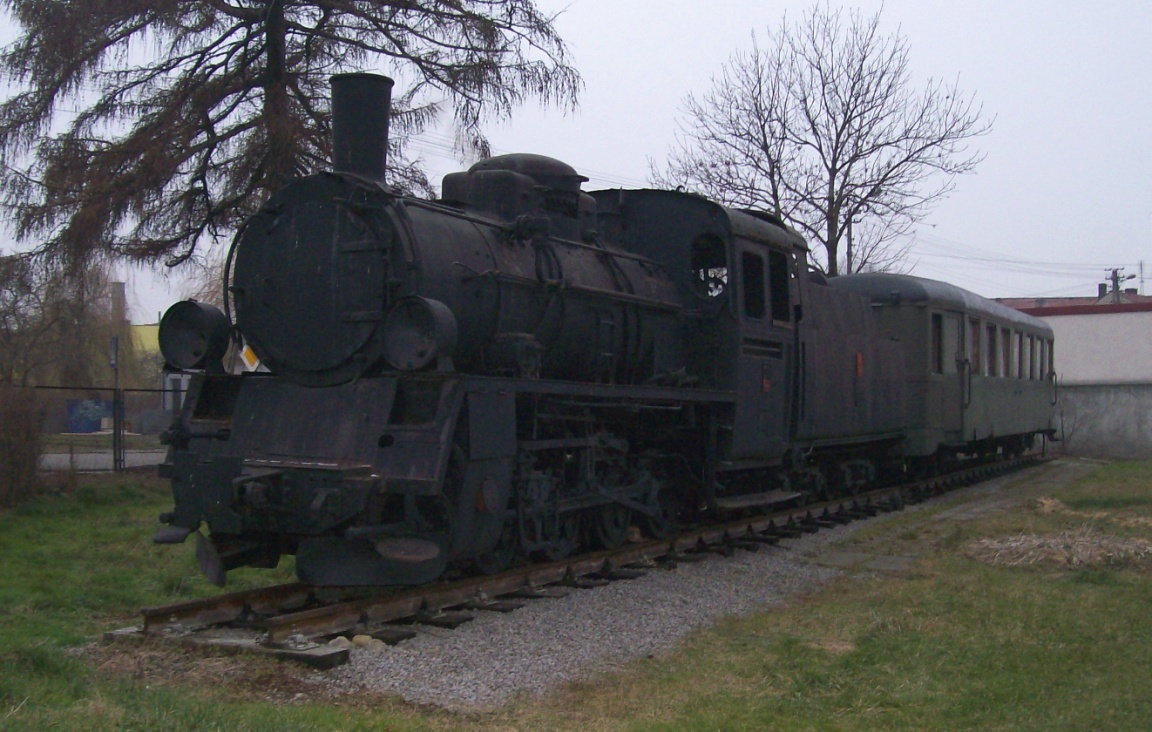 Kapliczka przy ul. 3 Maja
Murowana kapliczka z początku XX wieku przedstawia Jezusa Chrystusa dźwigającego krzyż. Podczas II wojny światowej polscy żołnierze prawdopodobnie przemycali pod nią broń.
Kapliczka św. Jana Nepomucena
Kaplica św. Jana Nepomucena – murowana, z XIX wieku, znajduje się przy ul. Kaliskiej.
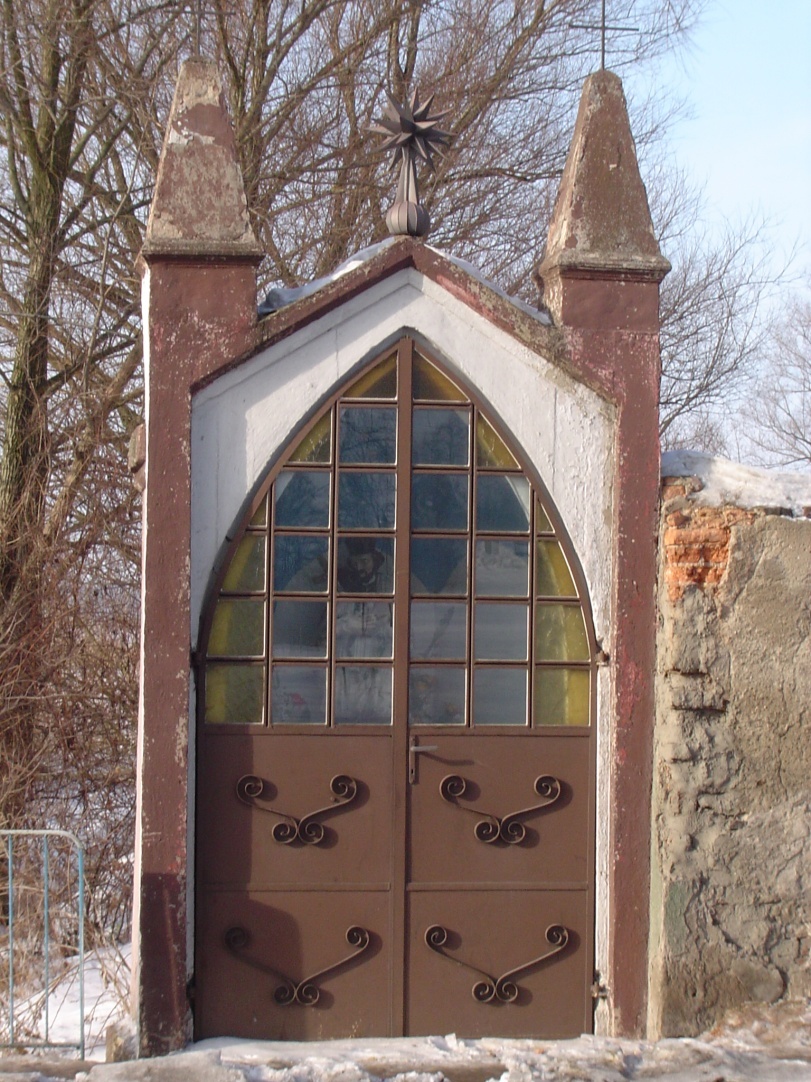 Dawna synagoga żydowska
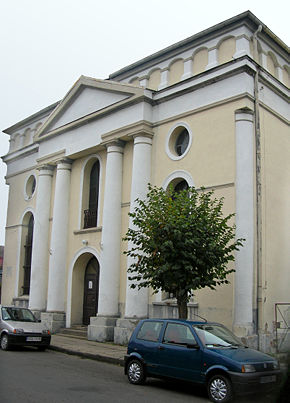 Dawna synagoga żydowska. Obecnie miejsko-gminny ośrodek kultury.
Kamień upamiętniający 600-lecie miasta
Pamiątkowy kamień postawiony w centrum miasta w 600 rocznicę nadania Praszce praw miejskich przez króla Władysława Jagiełłę. 07.05.1392 – 07.05.1992
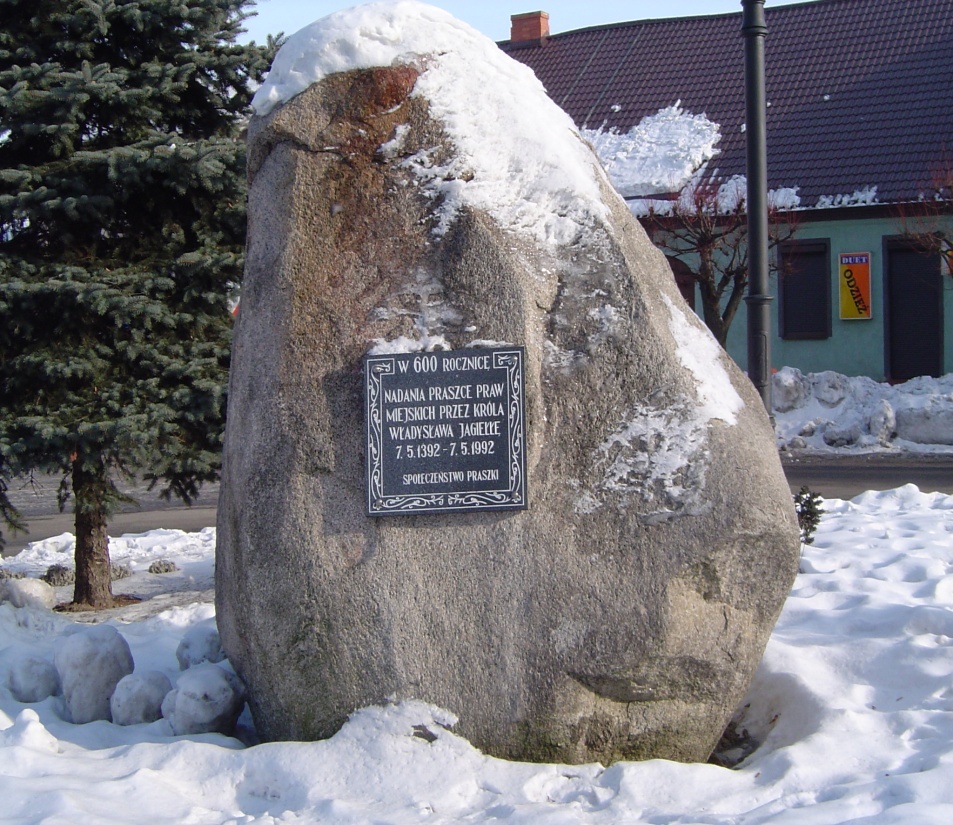 Zabytkowa studnia życia
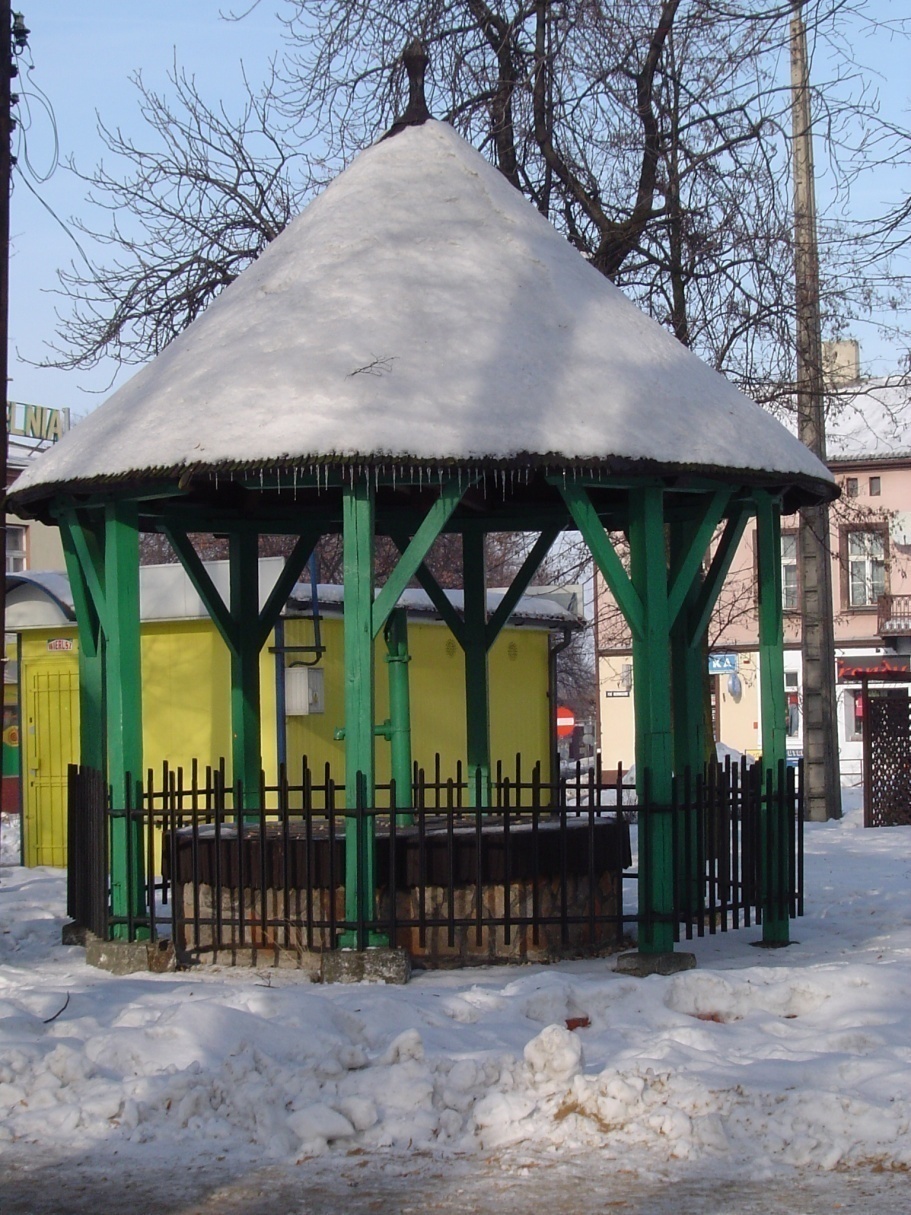 Zabytkowa studnia życia, znajduje się w centrum miasta.
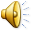 Tablice pamiątkowe
Tablice upamiętniające nazwiska osób poległych podczas II wojny światowej w walce z okupantem, w obronie Ojczyzny.
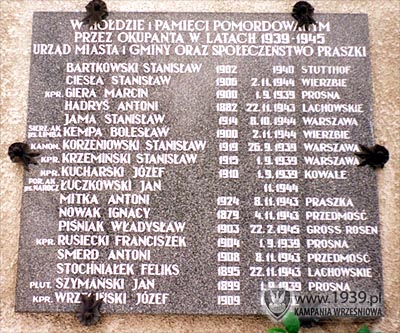 Dawny dworzec kolejowy
Dawny dworzec kolejowy murowano-drewniany z 1914r. Był stacją kolei wąskotorowej łączącej okupowaną Praszkę z Wieluniem.
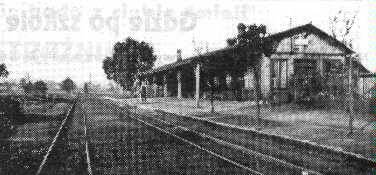 Cmentarz żydowski „Kirkut”
Zabytkowy cmentarz żydowski „Kirkut”. Mieszczą się w nim zniszczone tablice nagrobkowe, upamiętniające Żydów rozstrzelanych podczas II wojny światowej, przez okupanta.
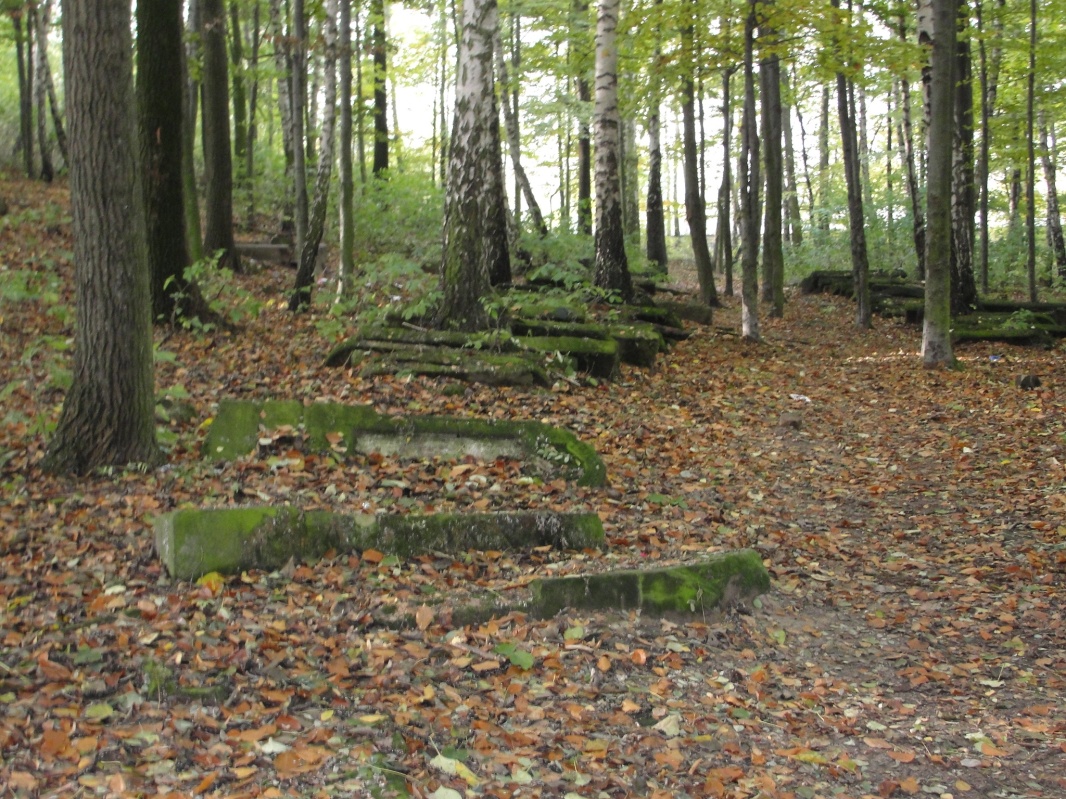 …z gospodarki Praszki
Tedrive Poland Sp. z o.o.
Miasto i gmina Praszka ma charakter przemysłowo - rolniczy. Praszka jest głównym ośrodkiem przemysłowym w gminie, z czołowym zakładem tedrive Poland Sp. z o.o. (dawny VISTEON POLAND S.A.) Jest to spółka stanowiąca część spółki tedrive będącej jednym ze światowych wiodących dostawców komponentów, systemów, modułów dla przemysłu motoryzacyjnego.
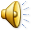 Drogi
Przez miasto i gminę Praszka przebiegają dwie drogi krajowe: nr 45 Łódź-Opole i nr 42 leżąca w ciągu dróg łączących Wrocław z Częstochową, o łącznej długości 16 km dróg zamiejskich oraz 6 km dróg krajowych miejskich - wszystkie o nawierzchni bitumicznej.
Drogi powiatowe (będące do 31.12.1998 r. wojewódzkimi) to: 25,38 km dróg zamiejskich, w tym 20 km o nawierzchni bitumicznej oraz 5,4 km dróg powiatowych miejskich, wszystkie o nawierzchni bitumicznej. Drogi gminne to 63,8 km dróg, w tym drogi utwardzone to 35,2 km oraz drogi gruntowe to 28,6 km. Drogi lokalne miejskie to 53 ulice o łącznej długości 19 km, w tym 17 km o nawierzchni twardej, a 15 km o nawierzchni ulepszonej, bitumicznej.
Historia kultury i sportu
Oświata
Praszka jest głównym ośrodkiem kulturalno-oświatowym w gminie. W mieście istnieją trzy szkoły podstawowe, jedno gimnazjum, zespół szkół i zespół szkół ponadgimnazjalnych. Ponadto na terenach wiejskich jest pięć szkół podstawowych. W Praszce działają cztery przedszkola, w tym specjalne oraz Sióstr Felicjanek.
Zespół Pieśni Ludowej „PROSNA”
Zespół Pieśni Ludowej „PROSNA”, działający od 1995 r. w swoim repertuarze przedstawia pieśni zaczerpnięte przede wszystkim z folkloru dawnej wsi polskiej. Śpiewa także pieśni patriotyczne oraz żołnierskie z różnych okresów historycznych. Treść pieśni ludowych podkreślona jest bogatą choreografią. Zespół bierze udział w konkursach i przeglądach folklorystycznych. Do osiągnięć zespołu należą:- 1999 r. - I miejsce na „XI Opolskim Święcie Pieśni Ludowej” w Gogolinie,- 2000 r. - I miejsce na „V Wojewódzkim Przeglądzie Amatorskiej Twórczości Artystycznej - Wiatraki 2000” w Namysłowie,- 2001 r. - III miejsce na „XII Opolskim Święcie Pieśni Ludowej” w Gogolinie.Występuje gościnnie na imprezach organizowanych w gminie, powiecie, województwie i poza jego granicami. W skład zespołu wchodzi 10 pań i 4 panów. Śpiewają przy akompaniamencie czteroosobowej kapeli ludowej.
Biblioteka
Biblioteka w swoich zbiorach posiada prawie 21 tysięcy woluminów, bogaty księgozbiór podręczny i wolny dostęp do półek.
	Do cennych nabytków biblioteki należą Encyklopedia Powszechna S. Olgelbranda z ilustracjami, i mapami z lat 1899–1904, tomy 1-16 oraz najnowsza Wielka Encyklopedia PWN, tomy 1-30.
	Biblioteka Publiczna Miasta i Gminy w Praszce posiada cztery filie biblioteczne: w Ganie, Kowalach, Strojcu i Wierzbiu.
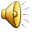 Kino „POLONEZ”
Upowszechnianiem sztuki filmowej zajmowało się rozbudowane i   zmodernizowane w 1972r. kino „Polonez”. Pomimo złego stanu technicznego budynku, dzięki zaangażowaniu grupy ludzi kino istnieje i możemy w nim oglądać ciekawe filmy. Praszka jest głównym ośrodkiem oświatowym w gminie. Ma również halę sportową "Kotwica", stadion oraz basen kryty z sauną.
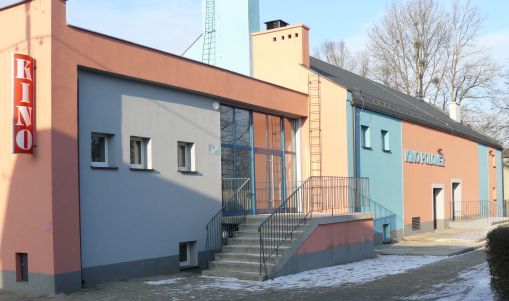 Miejsko-Gminny Ośrodek Kultury i Sportu
Mieści się w zaadaptowanym do działalności kulturalnej budynku synagogi.Dysponuje salą widowiskową (ok.300 miejsc) z antresolą , dość dużą sceną z garderobą, niewielką salą plastyczną, małą salą (świetlicą) oraz pracownią komputerową.  Dom Kultury, to również główna siedziba Miejsko-Gminnego Ośrodka Kultury i Sportu gdzie mieści się administracja i księgowość.
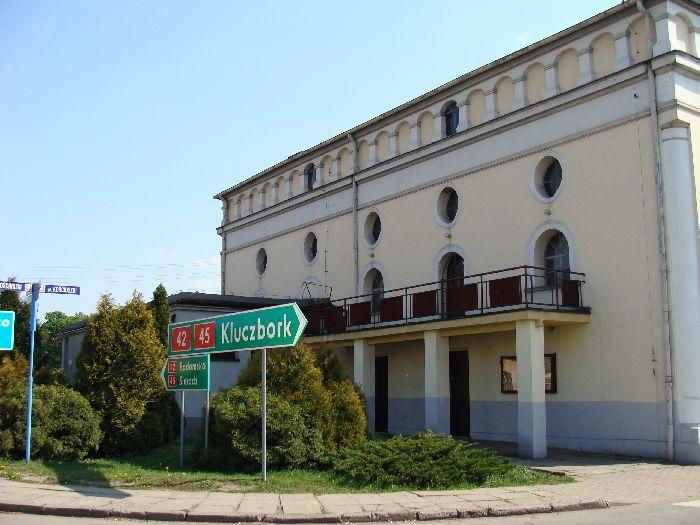 Muzeum
Muzeum w Praszce zostało powołane do życia z inicjatywy prof. dr hab. Konrada Jażdżewskiego, dyrektora Muzeum Archeologicznego i Etnograficznego w Łodzi. Na ten cel profesor przekazał kamienicę przy Placu Grunwaldzkim 15. Uroczyste otwarcie Muzeum w Praszce nastąpiło w dniu 8 maja 1980 r. w obecności wielu zaproszonych gości.
Towarzystwo Przyjaciół Praszki
Cele działalności TPP
Cele działalności TPP:
Propagowanie lokalnego patriotyzmu 
Pielęgnowanie lokalnych tradycji
Upowszechnianie wiedzy o gminie Praszka. 
Podejmowanie współpracy z organami władzy publicznej, pracodawcami oraz organizacjami pozarządowymi, środkami masowego przekazu, kościołami i związkami wyznaniowymi.
Historia Towarzystwa Przyjaciół Praszki
Towarzystwo Przyjaciół Praszki założone zostało z inicjatywy Zofii Żłobińskiej. Inauguracyjne zebranie odbyło się 08.11.1990 w składzie 12 osób, zgodnie z wymogami sądowymi grupę powiększono do 18 osób.Osobowość prawną otrzymało TPP w dn.08.04.1991 roku w Sądzie Wojewódzkim w Częstochowie.
	W październiku 2008 roku TPP zostało wpisane do Krajowego Rejestru Sądowego jako organizacja pożytku publicznego.
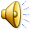 Osiągnięcia TPP: Dzień Praszki
Na wniosek Towarzystwa Przyjaciół Praszki Rada Miejska w Praszce Uchwałą 13/II/1993 z 06.03.1993 r. ustanowiła dzień 7 maja Dniem Praszki.
Pomnik zagłady
TPP ufundowało na cmentarzu żydowskim pomnik, upamiętniający miejsce zagłady praszkowskich Żydów.
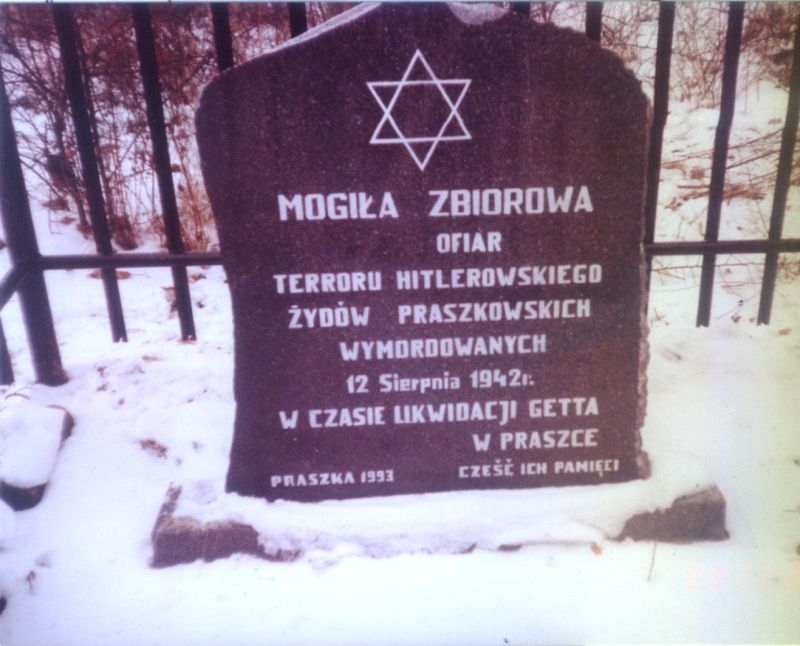 Renowacja kolei wąskotorowej
We współpracy z Muzeum i Zespołem Szkół Ponadgimnazjalnych w Praszce dokonano renowacji kolejki wąskotorowej.
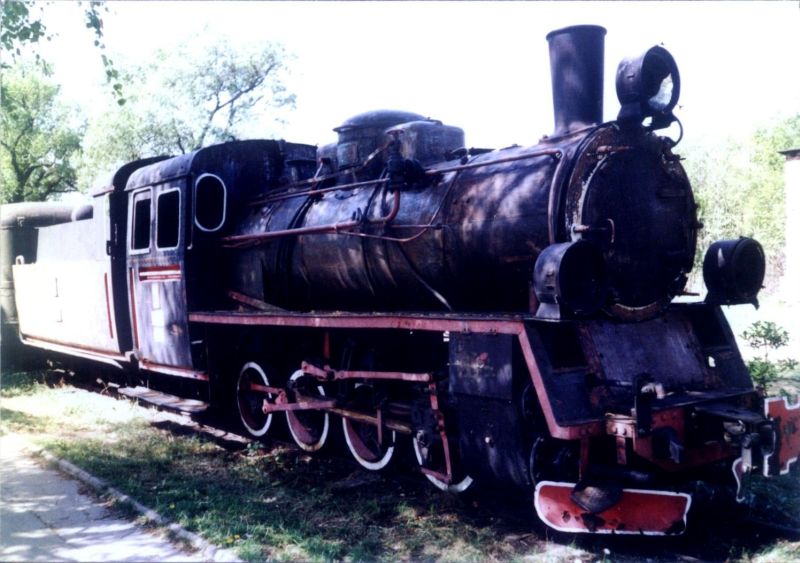 Na pamiątkę…
Odsłonięcie dnia 14.02.1999r. w 5-tą rocznicę śmierci ks. Błażeja Kawalca (01.02.1909r. –14.02.1994) tablicy pamiątkowej w kościele p.w. Wniebowzięcia Najświętszej Maryi Panny w Praszce. Gośćmi TPP była najbliższa rodzina zmarłego kapłana.
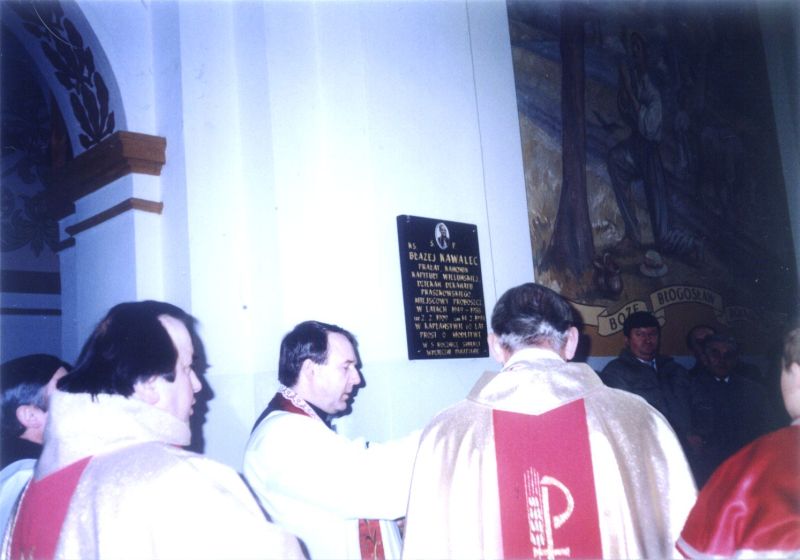 Wykonali:
Uczestnicy projektu NTUE
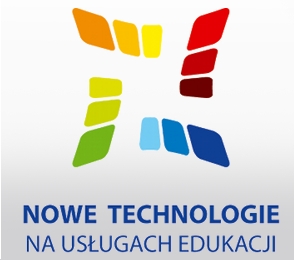